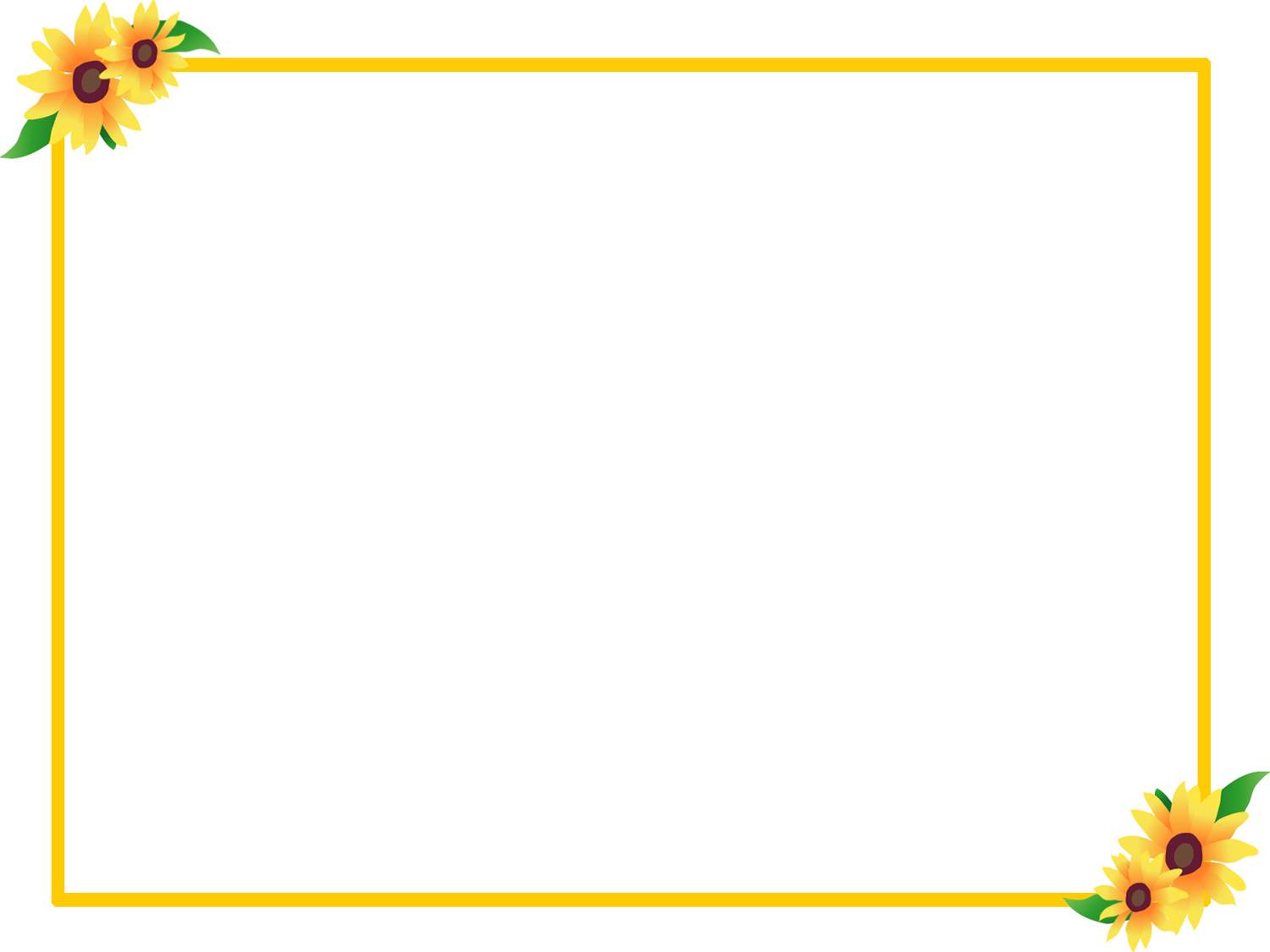 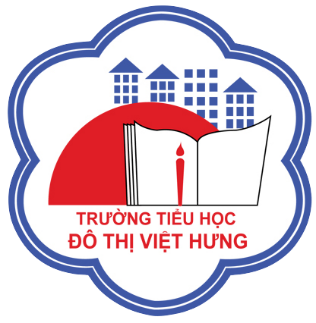 ỦY BAN NHÂN DÂN QUẬN LONG BIÊN
TRƯỜNG TIỂU HỌC ĐÔ THỊ VIỆT HƯNG
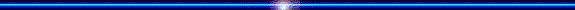 BÀI GIẢNG ĐIỆN TỬ
KHỐI 3
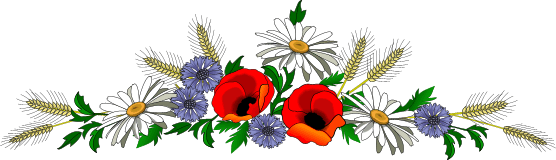 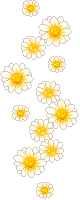 MÔN: TIẾNG VIỆT
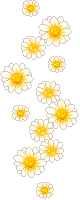 Thứ… ngày…tháng…năm 2022
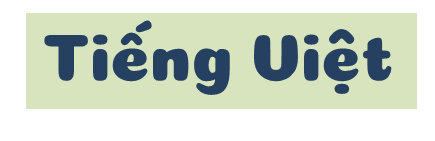 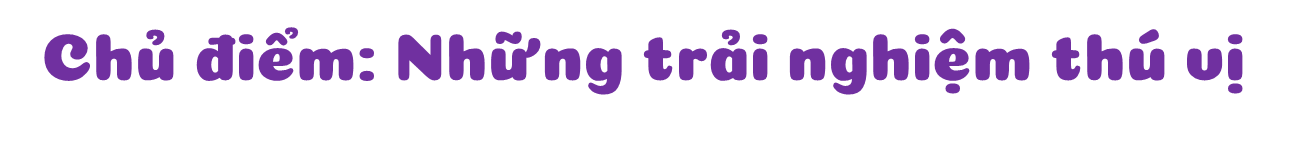 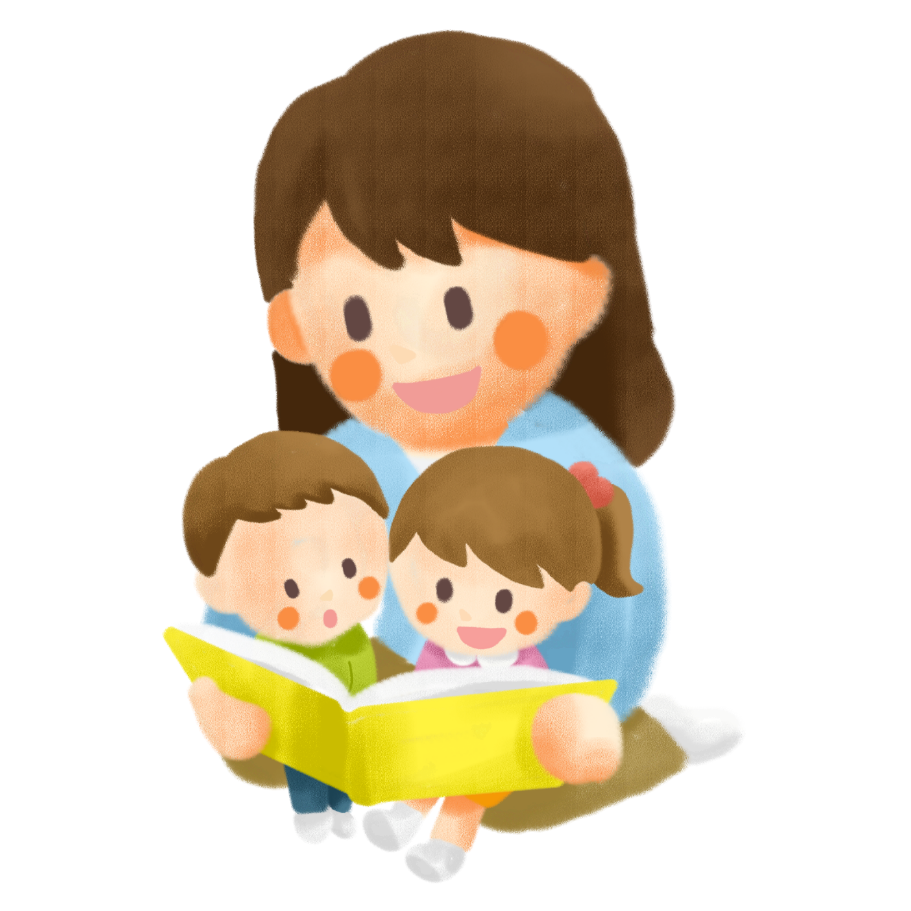 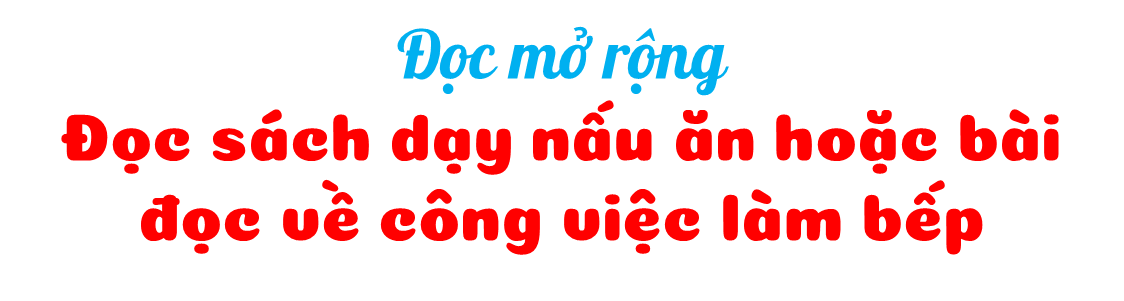 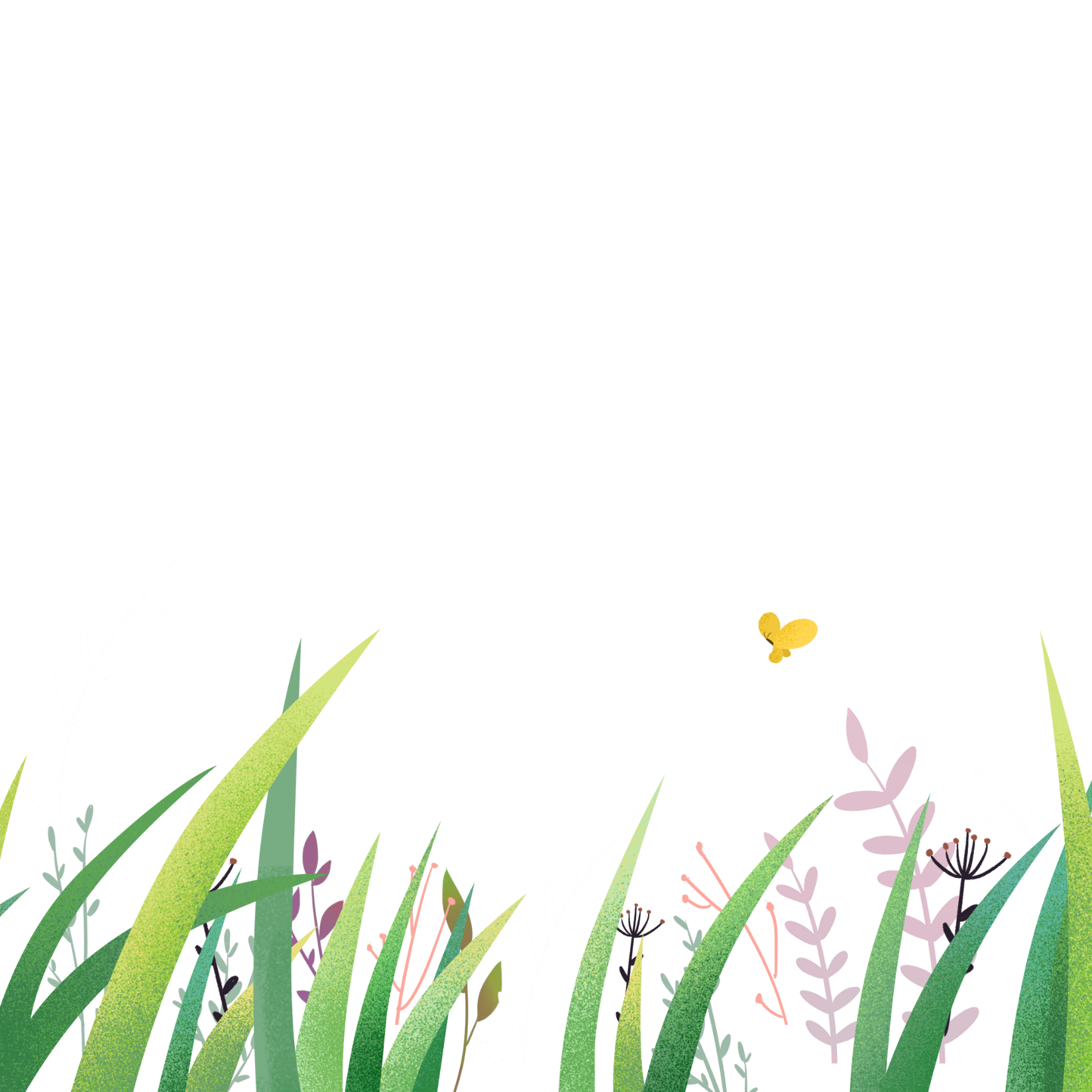 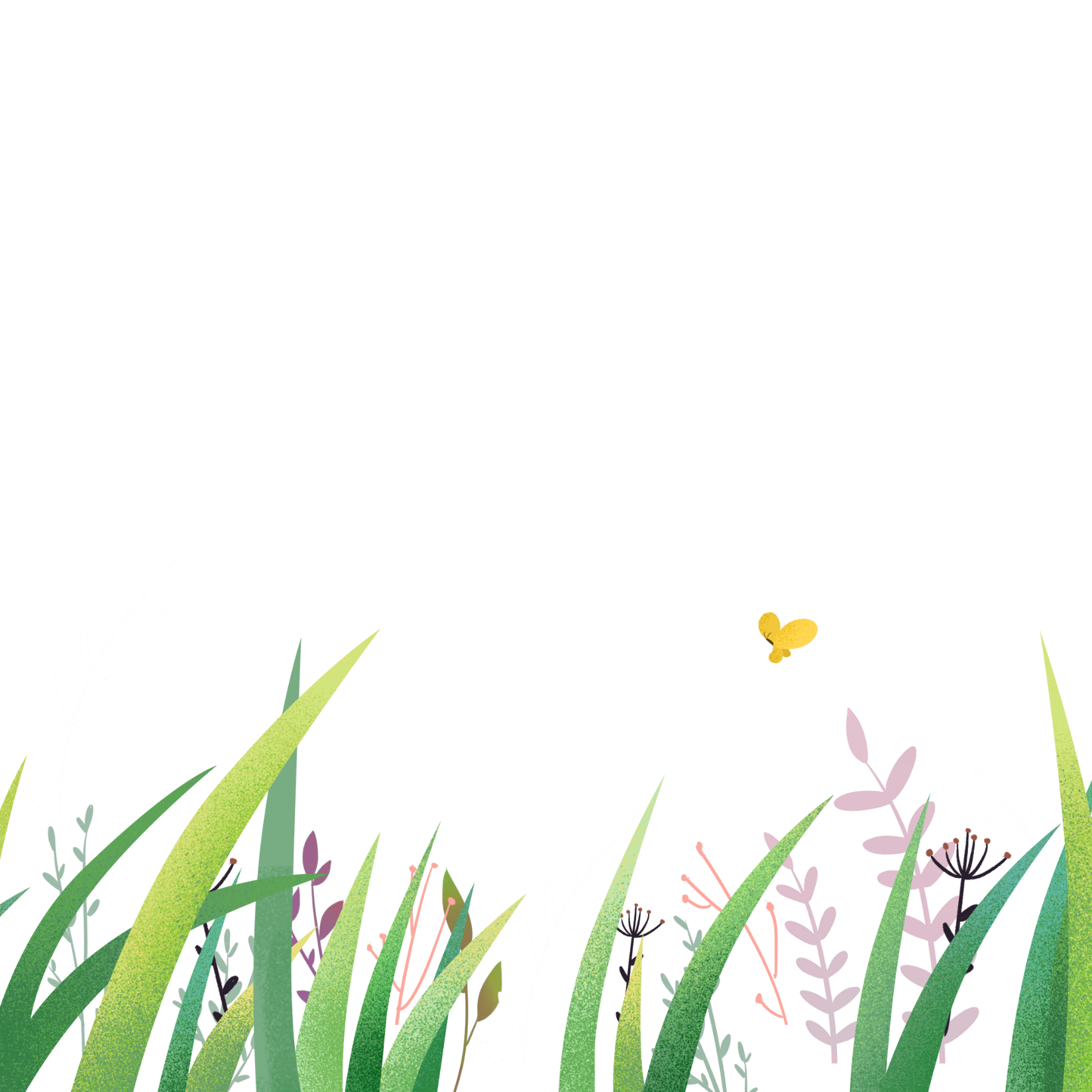 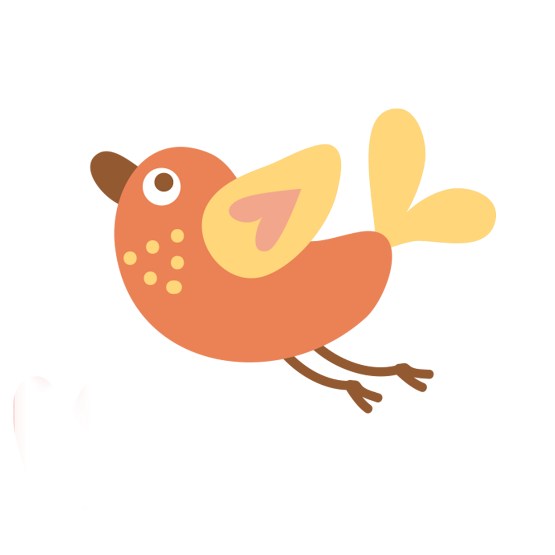 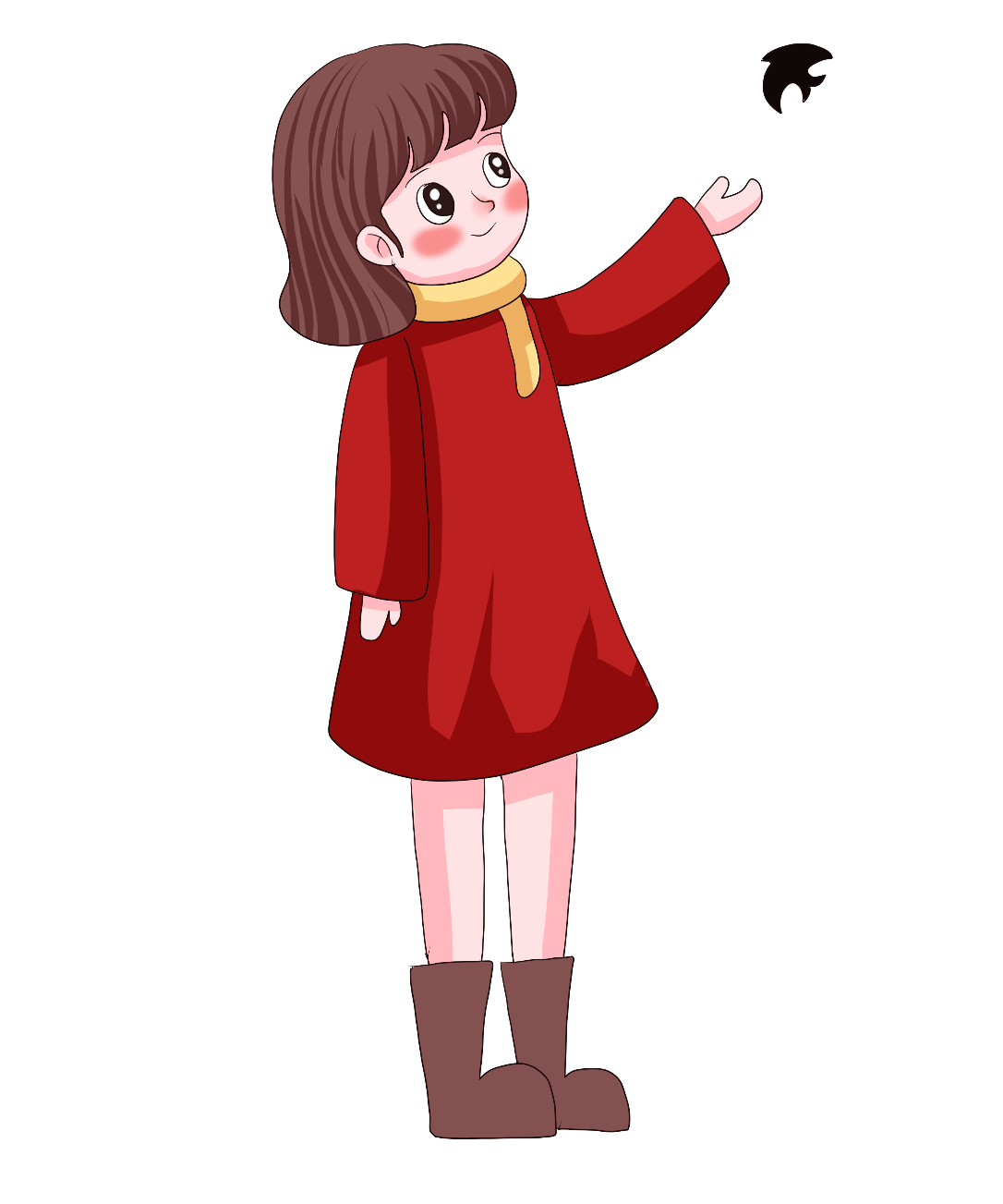 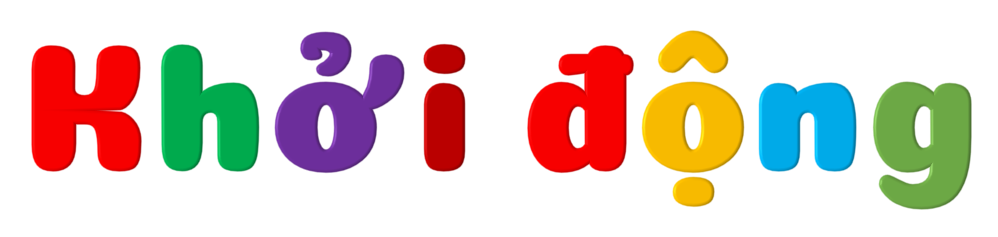 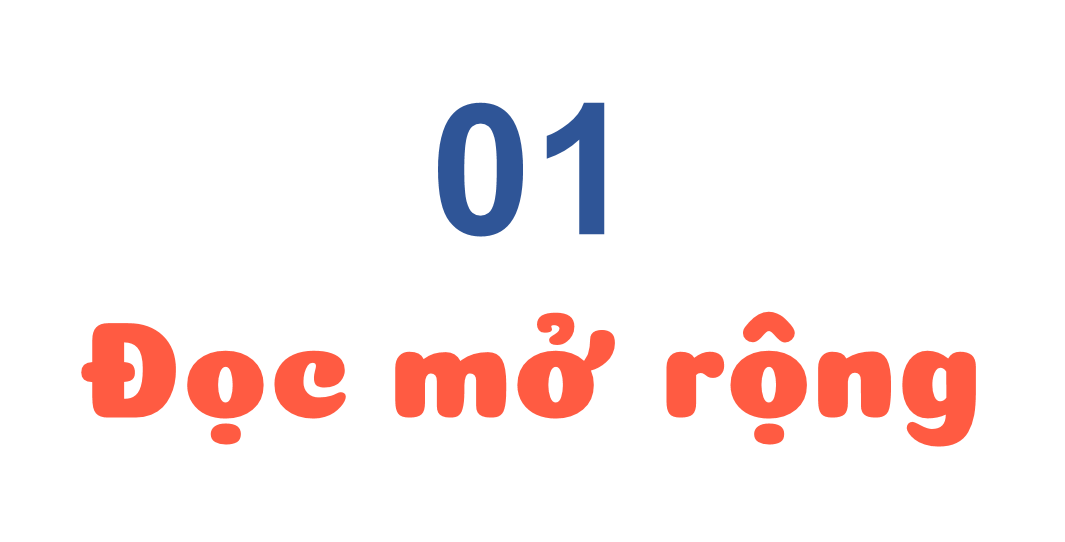 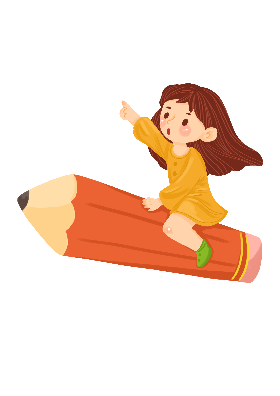 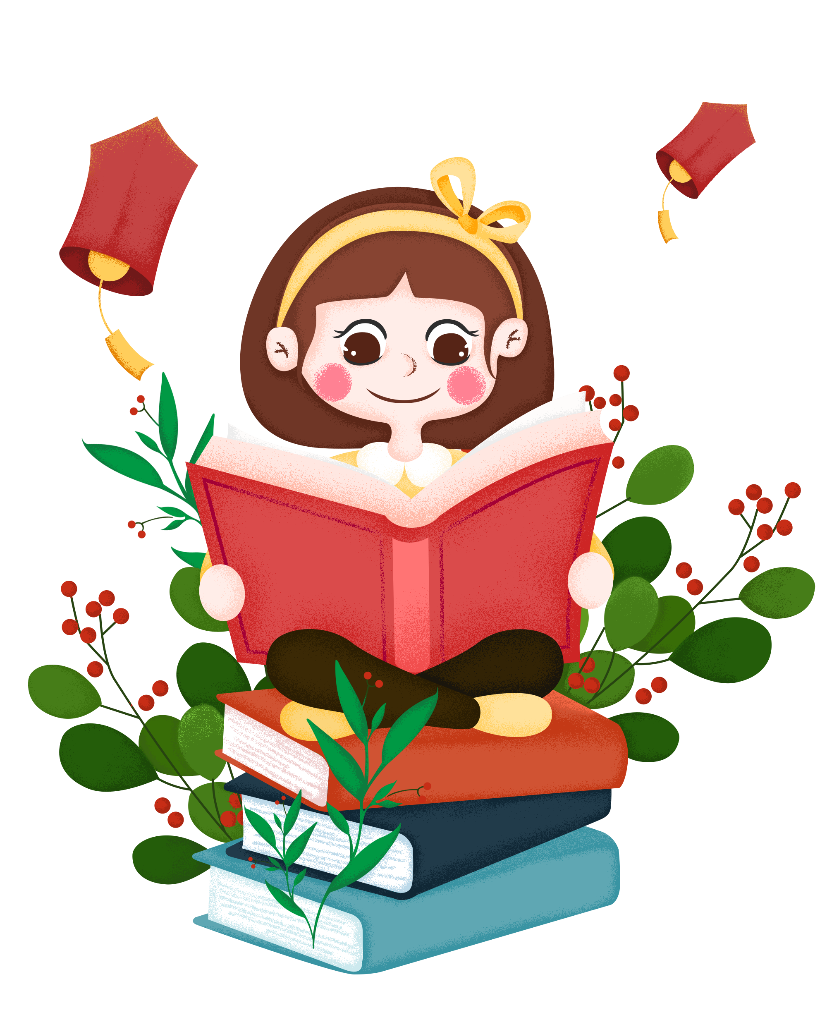 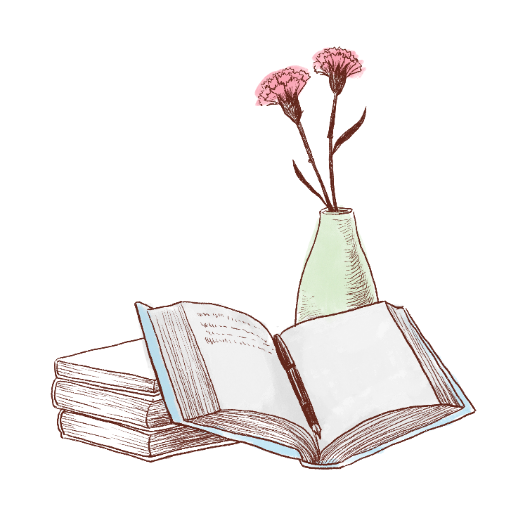 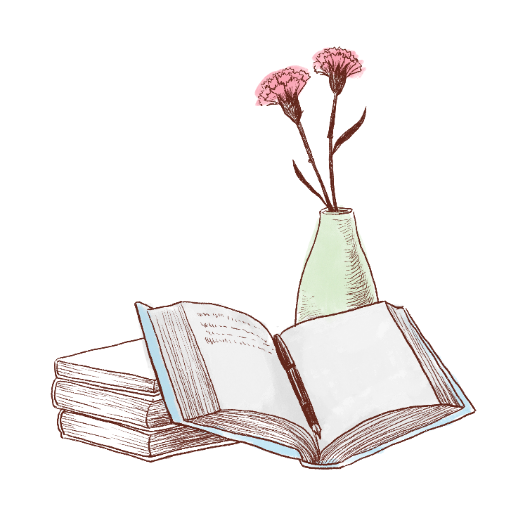 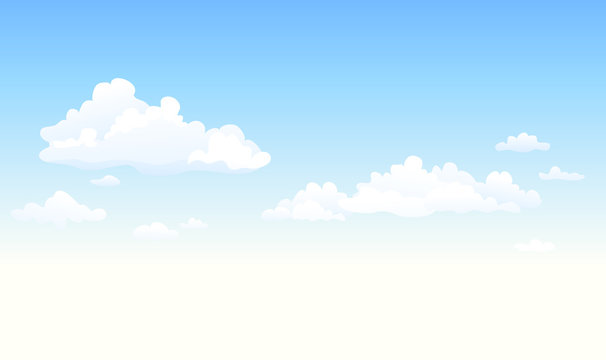 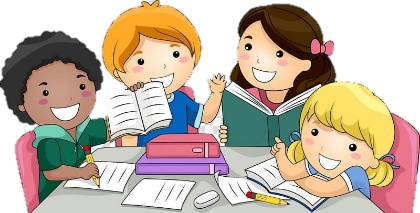 Đọc sách dạy nấu ăn hoặc những bài đọc về công việc làm bếp
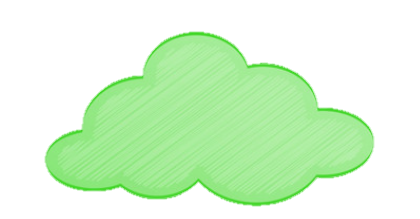 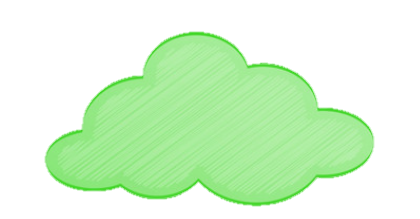 Món ăn hoặc hoạt động làm bếp được nói đến
Thông tin quan trọng hoặc thú vị đối với em
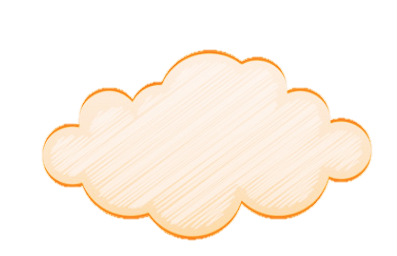 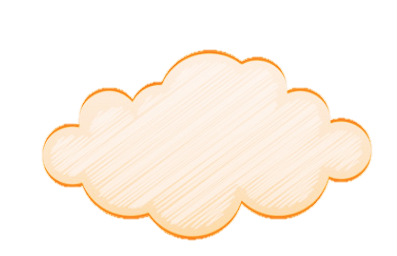 Phiếu đọc sách
Tác giả
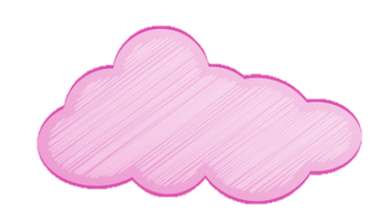 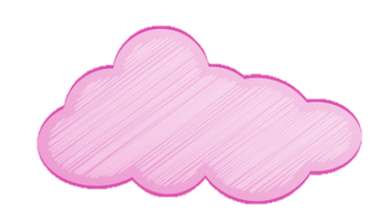 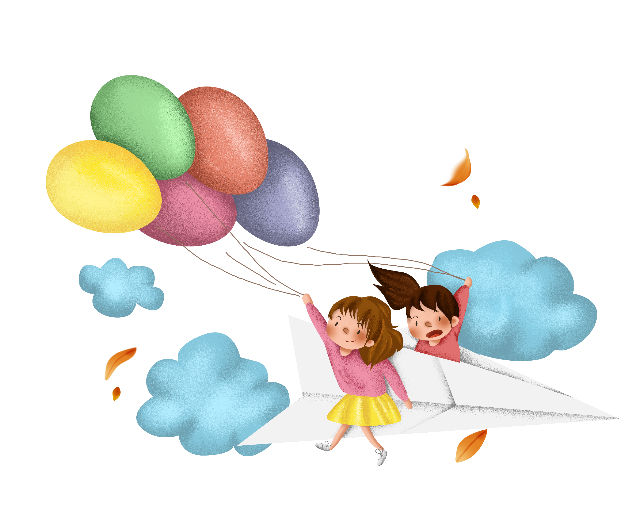 Ngày đọc
Tên bài
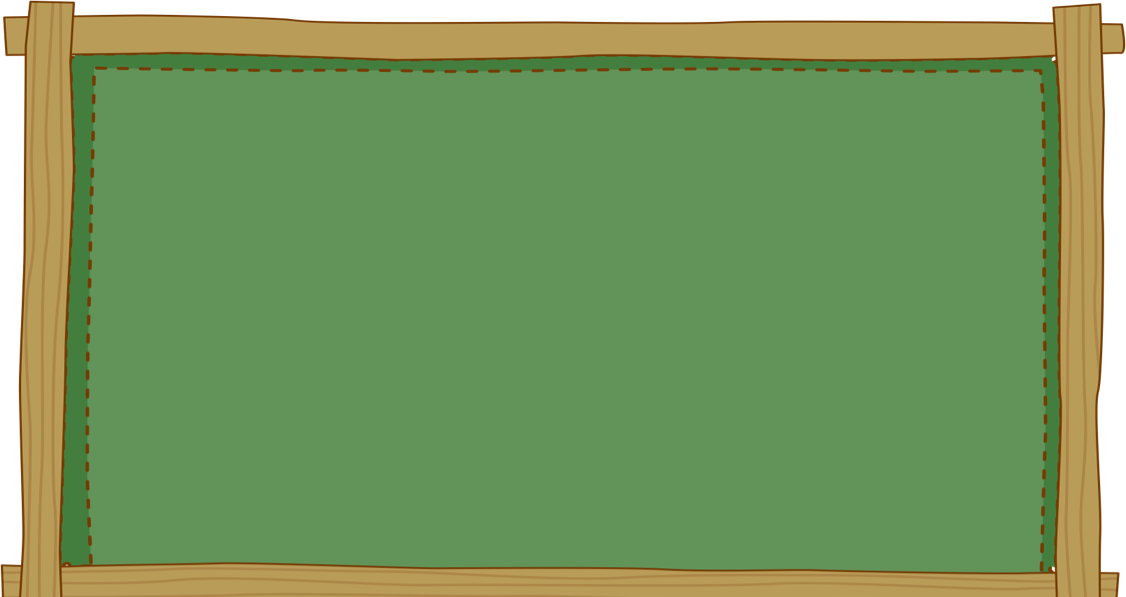 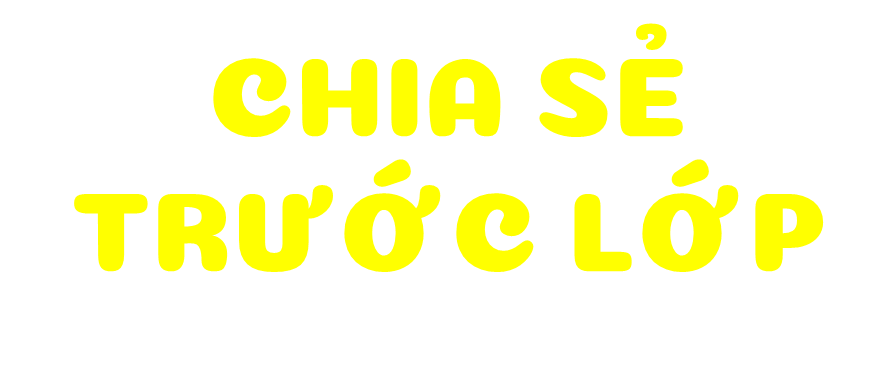 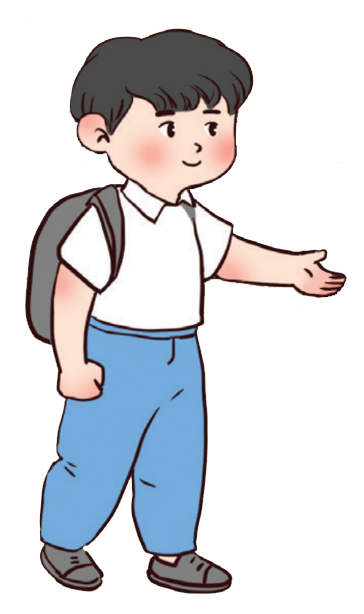 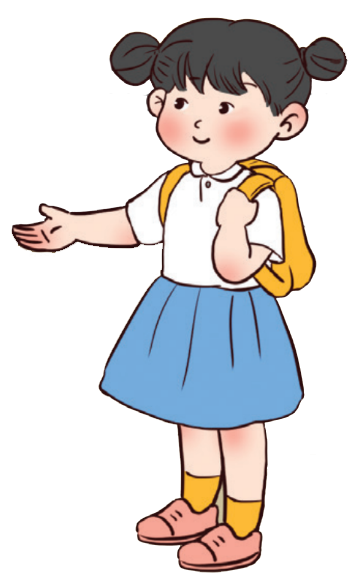 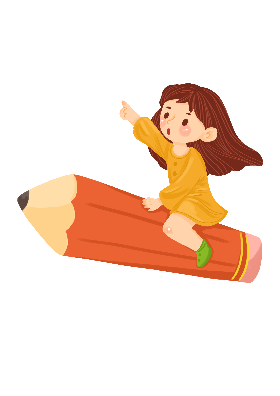 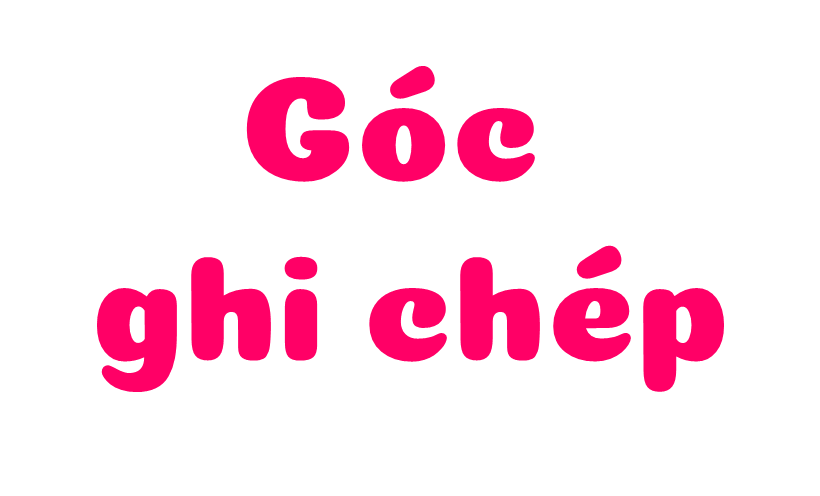 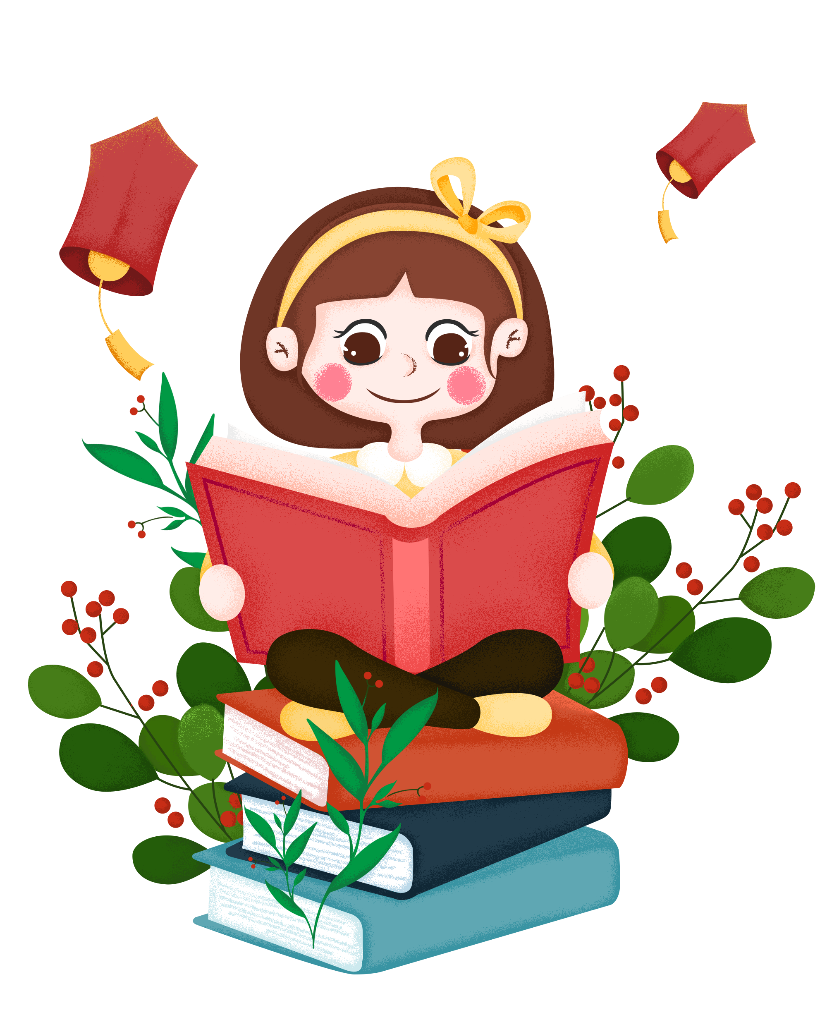 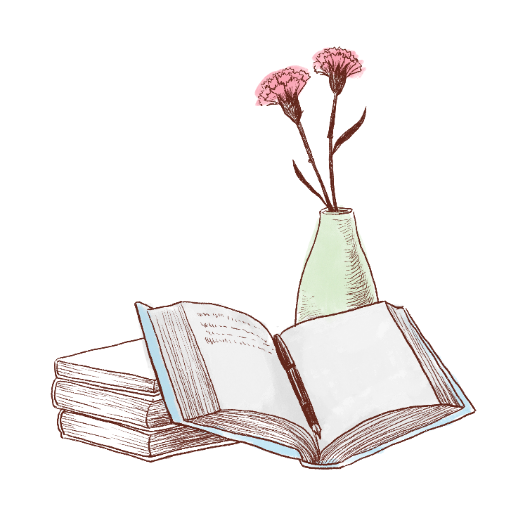 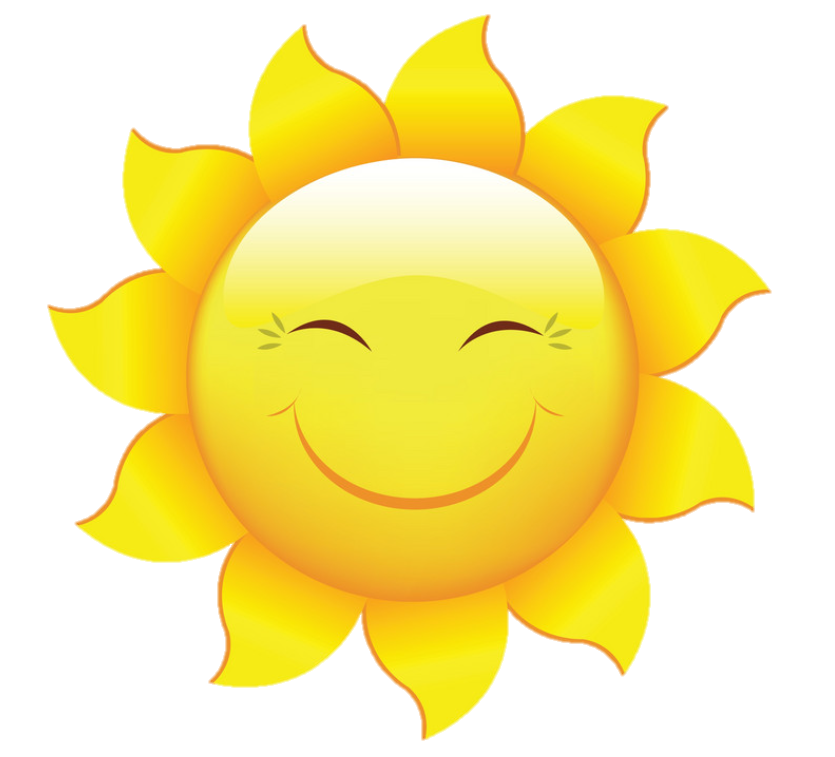 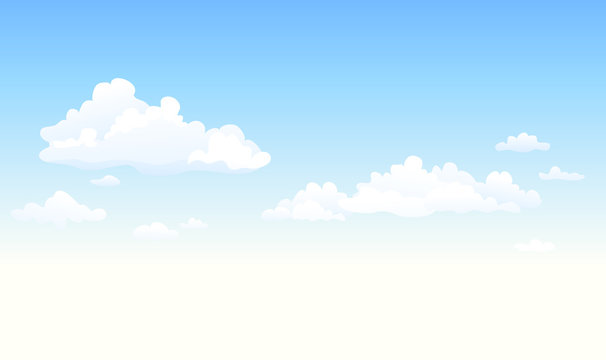 Viết vào Phiếu đọc sách những điều em đã đọc và chia sẻ.
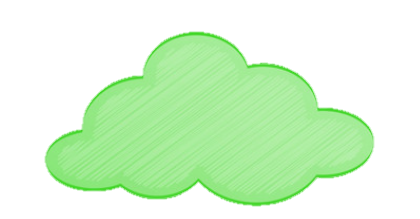 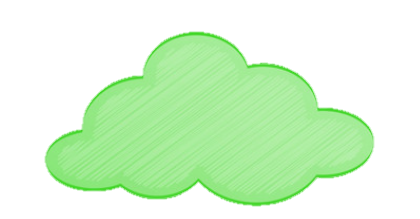 Món ăn hoặc hoạt động làm bếp được nói đến
Thông tin quan trọng hoặc thú vị đối với em
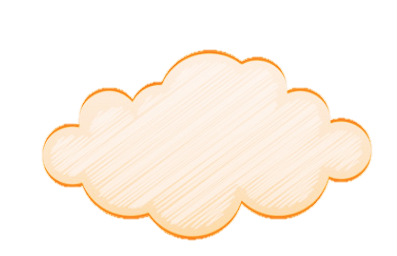 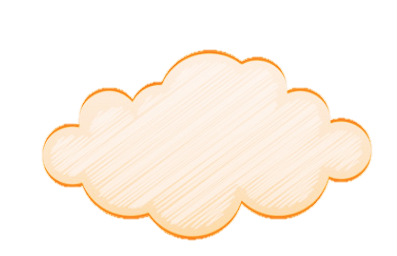 Phiếu đọc sách
Tác giả
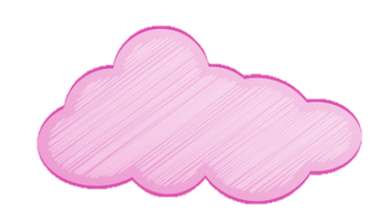 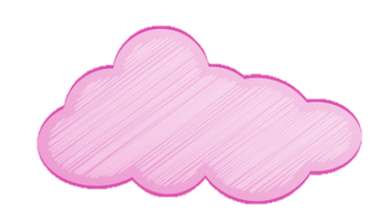 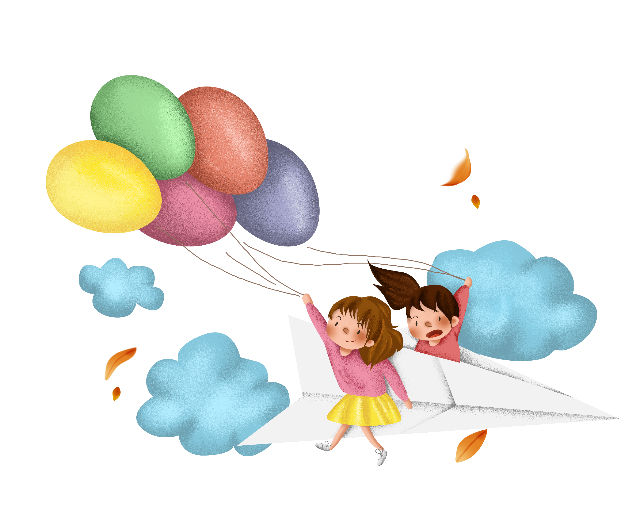 Ngày đọc
Tên bài
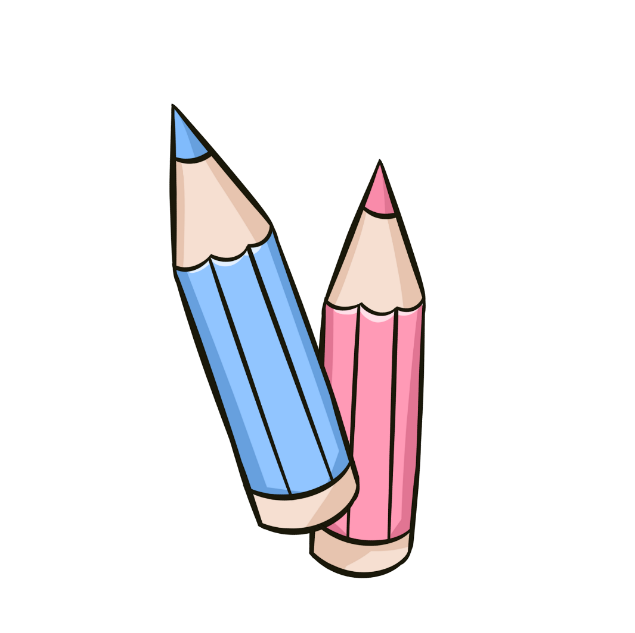 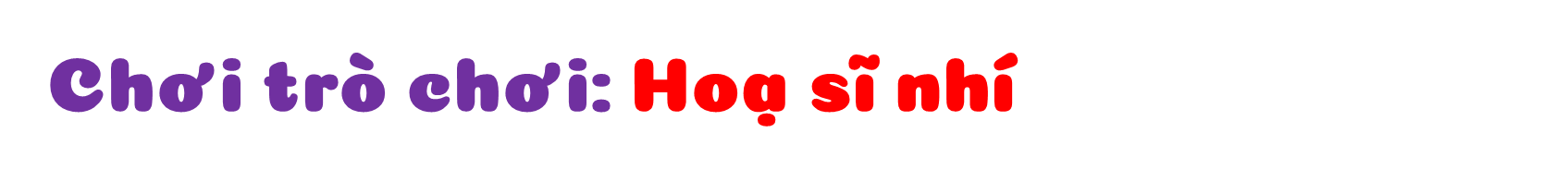 a. Vẽ món ăn em yêu thích
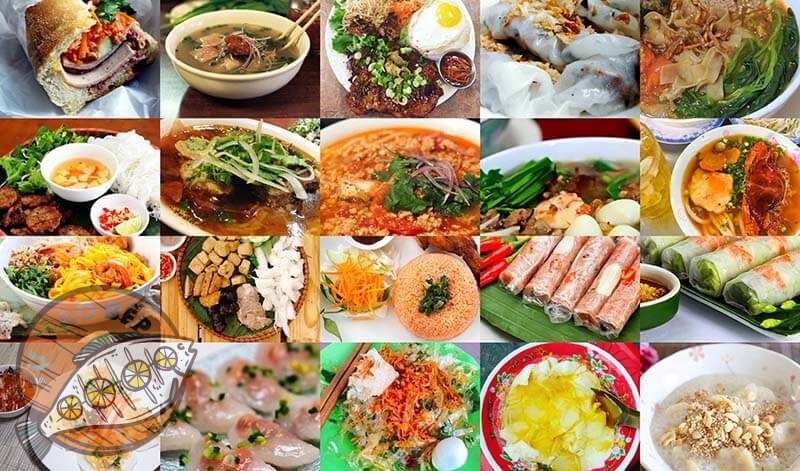 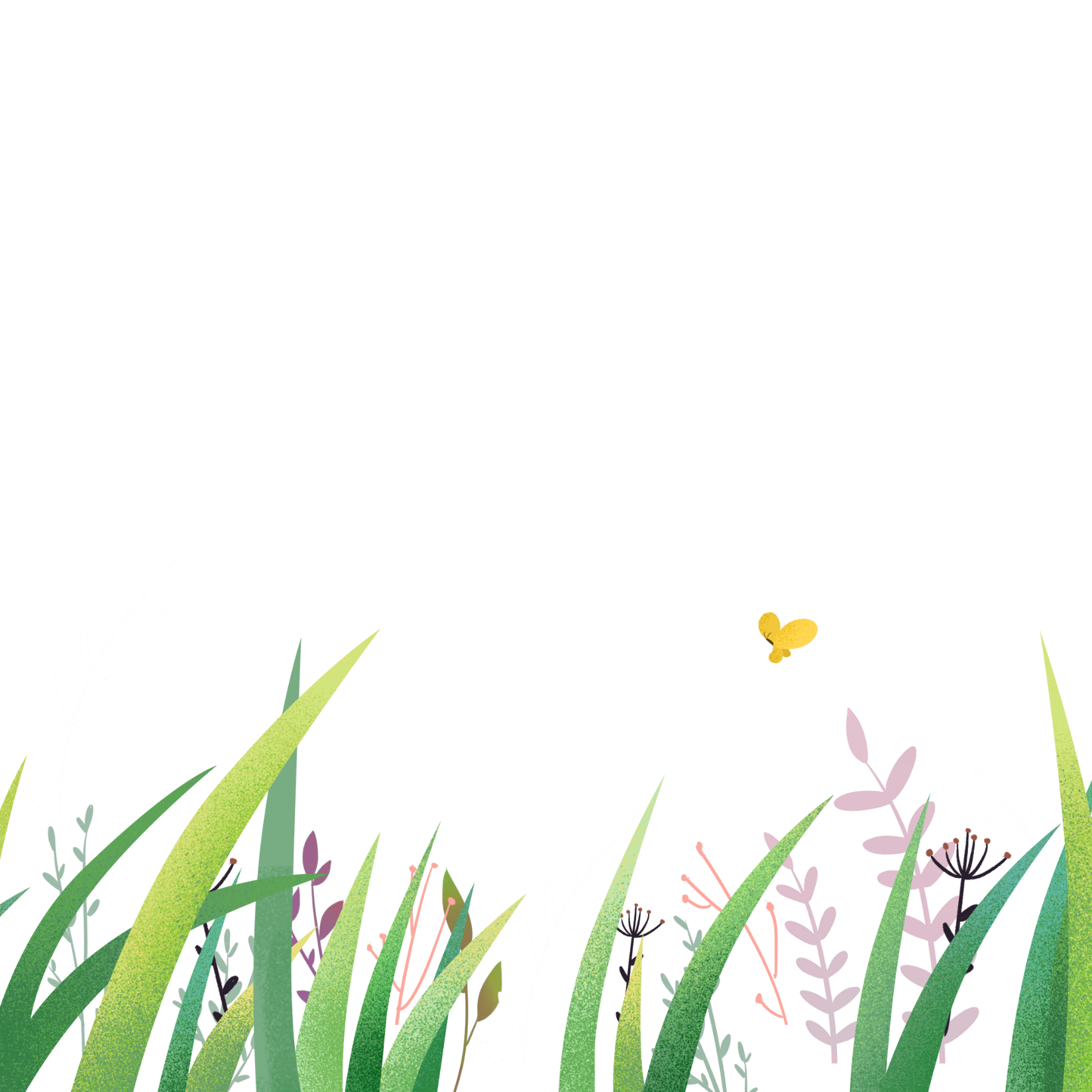 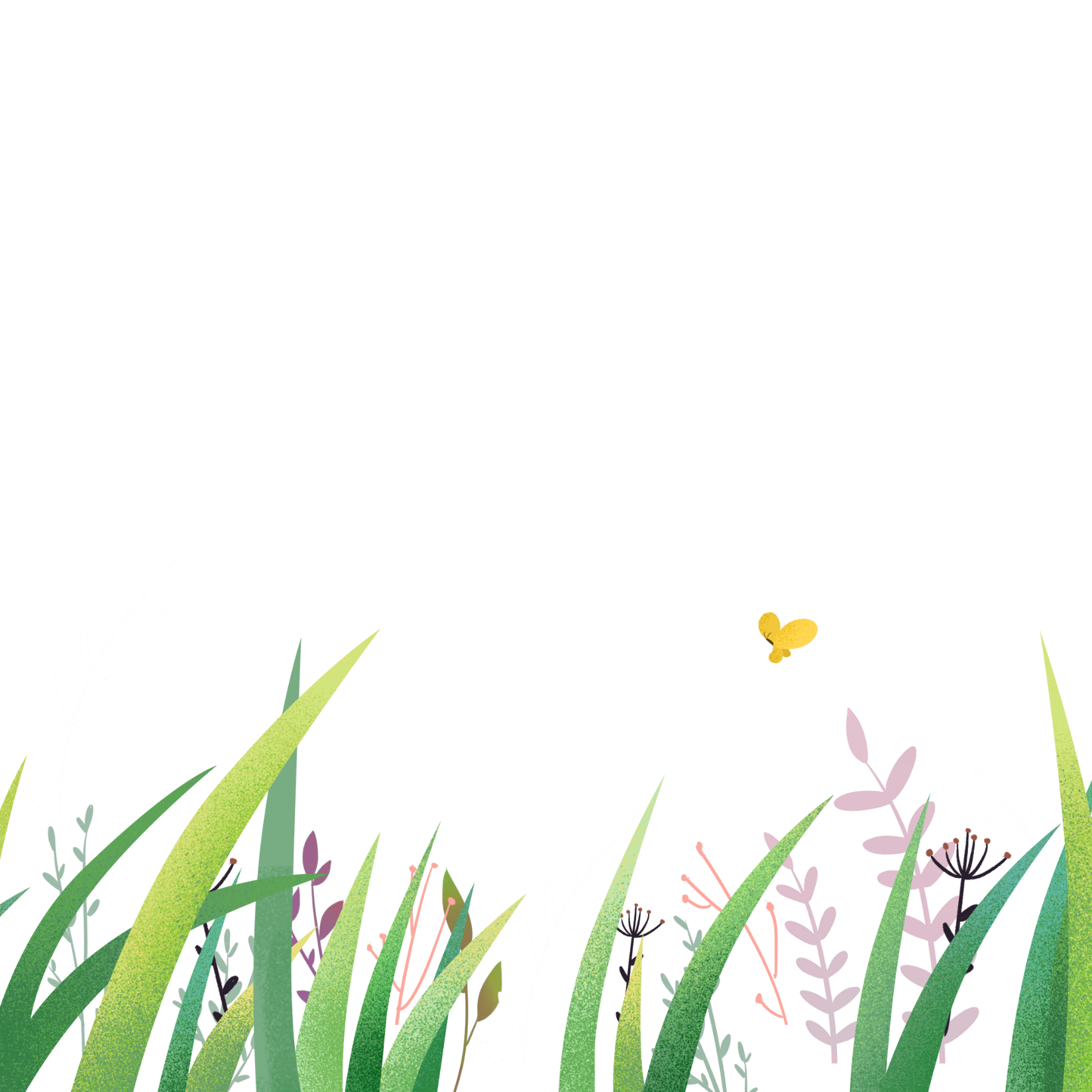 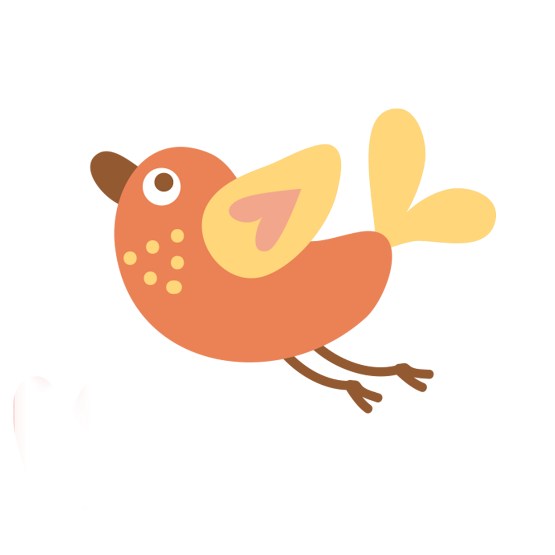 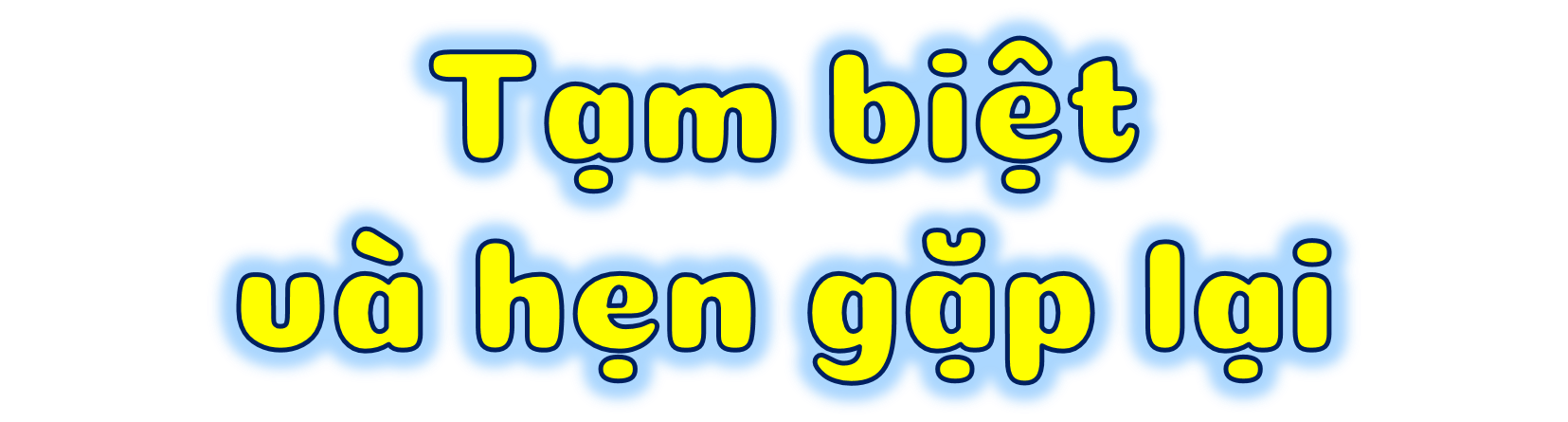 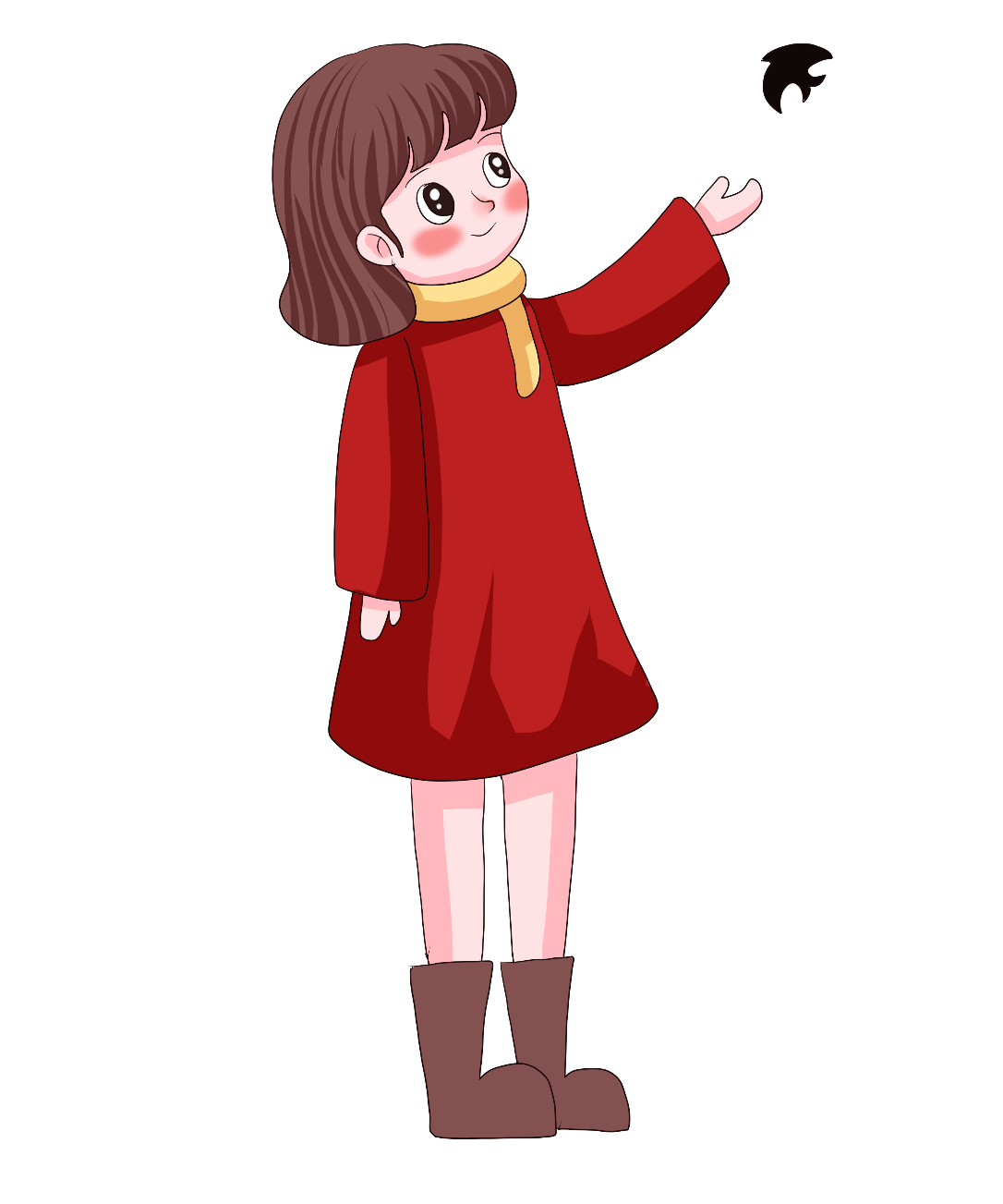 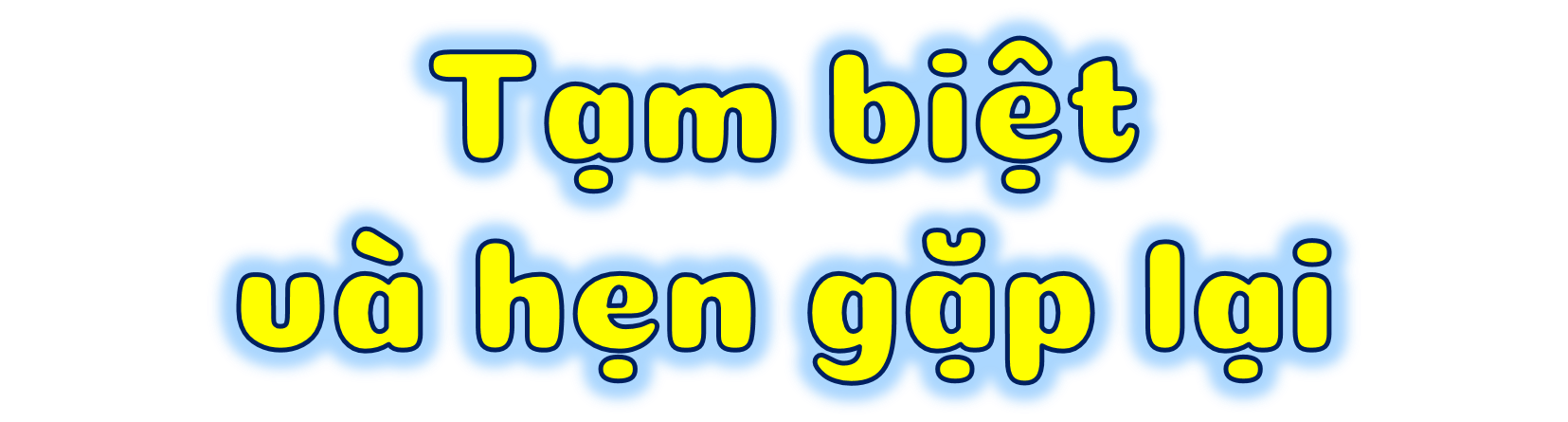 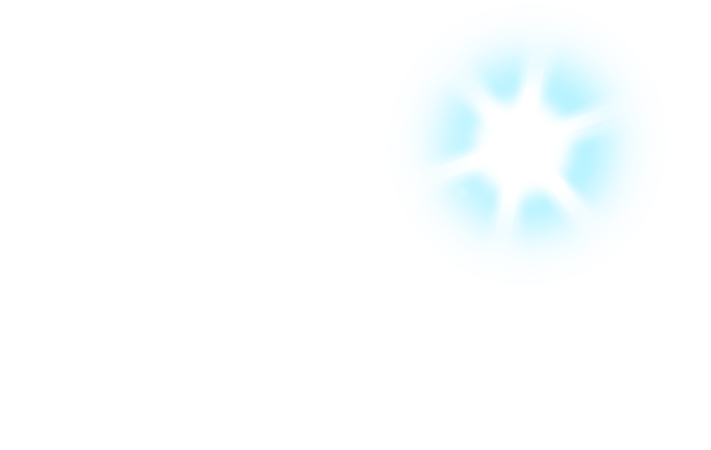 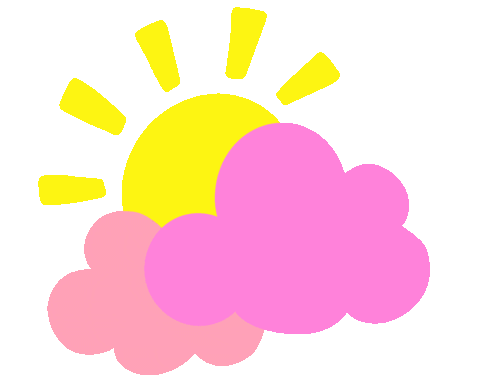 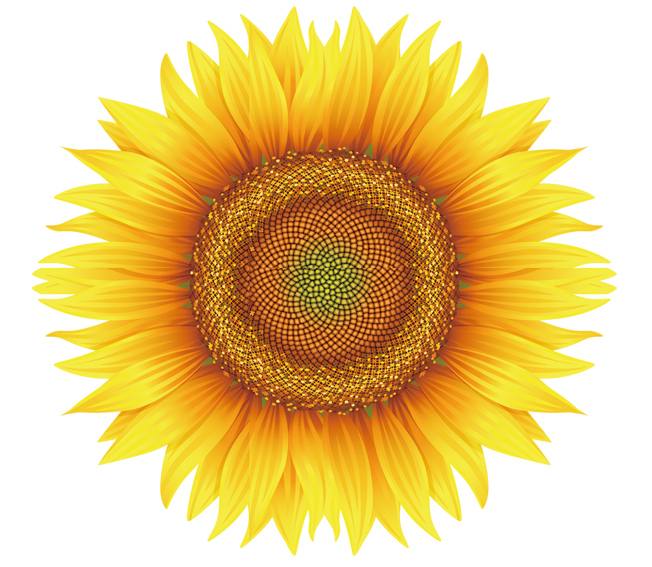 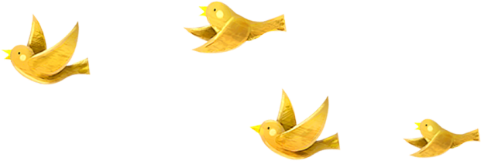 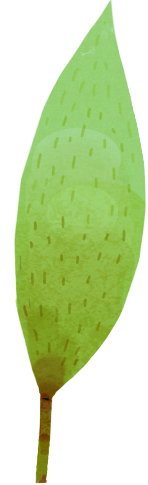 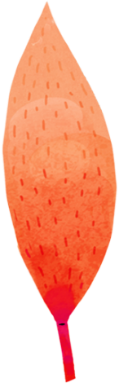 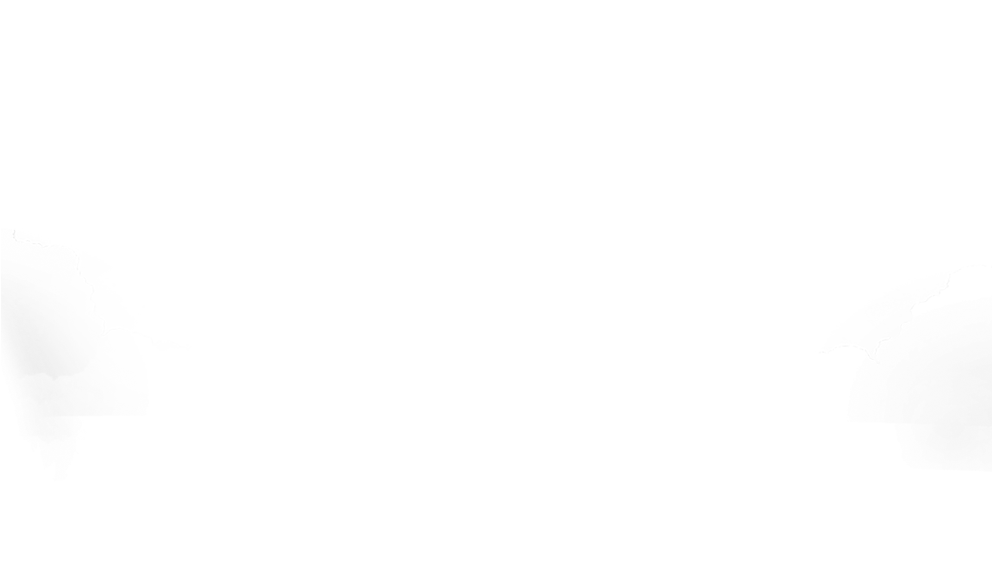 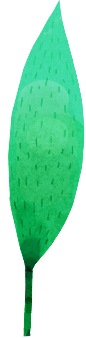 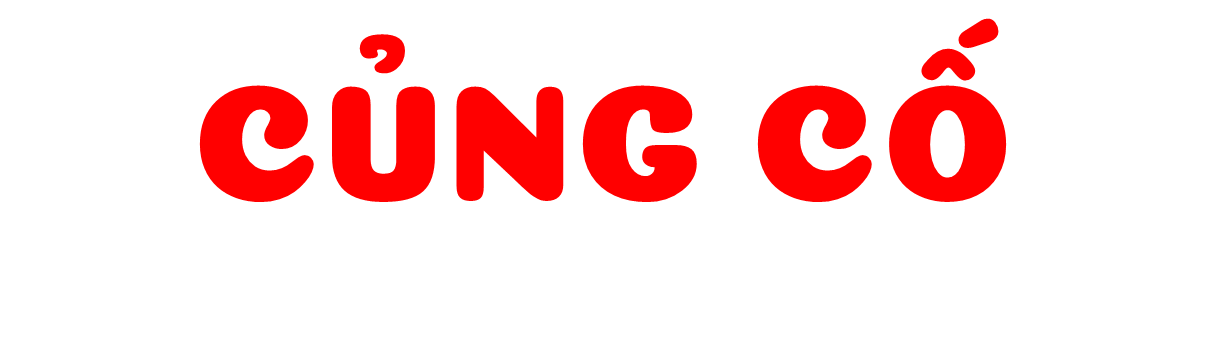 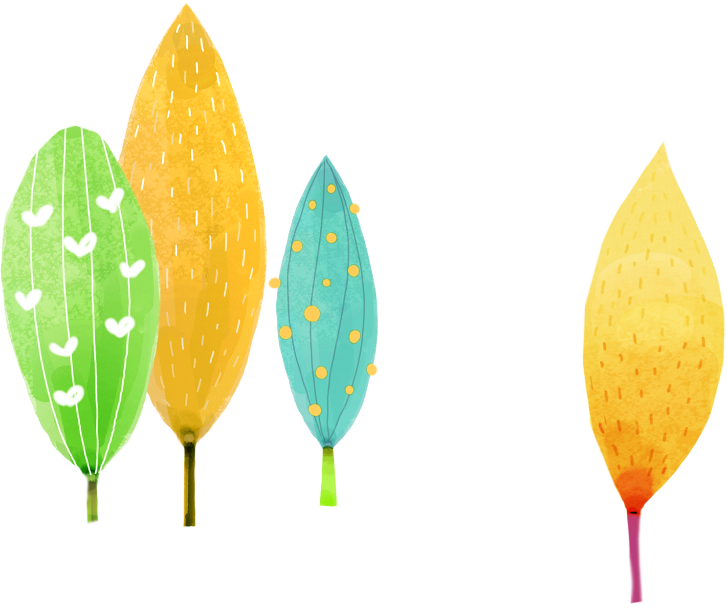 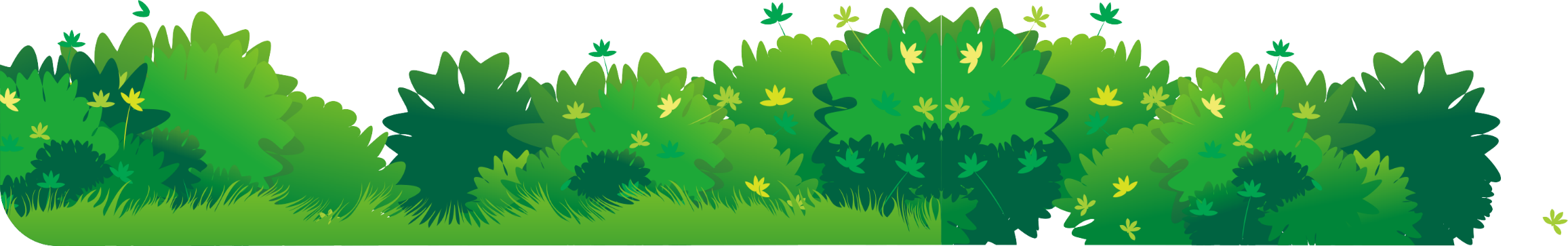 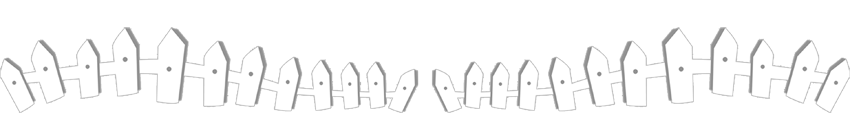 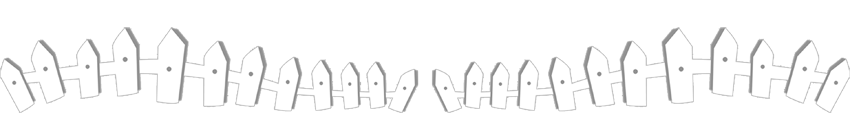 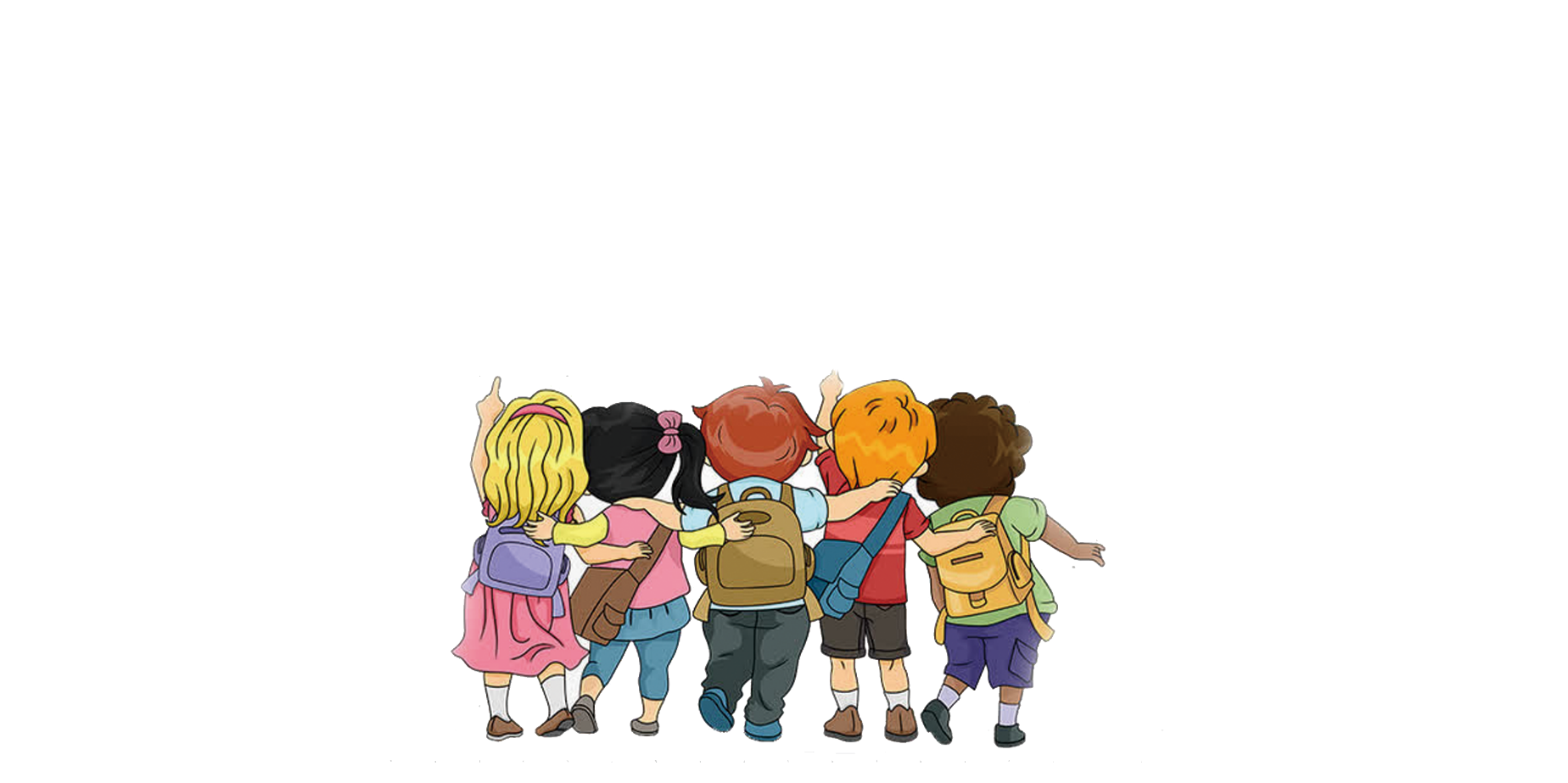 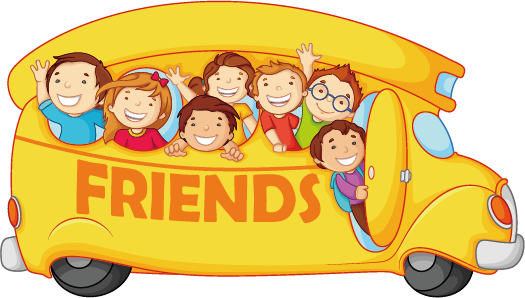 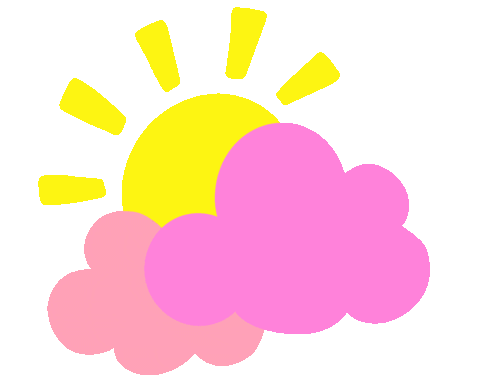 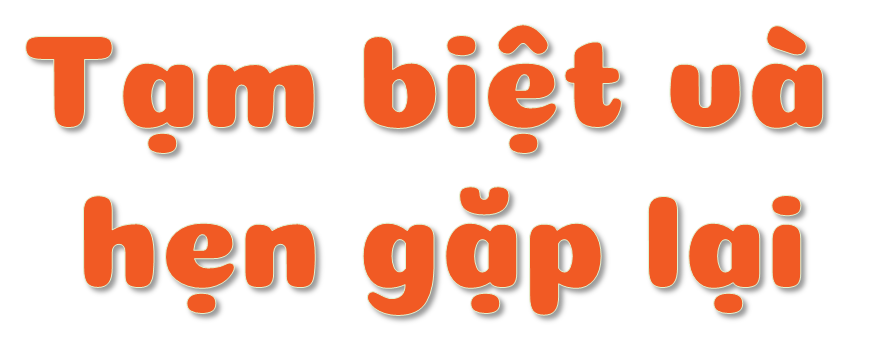 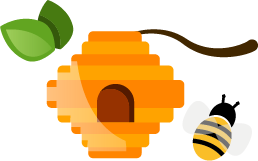 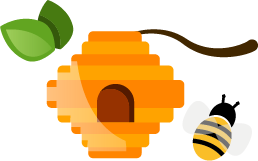 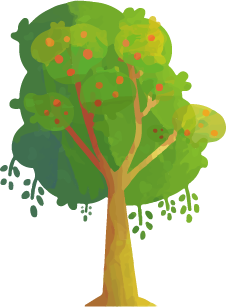 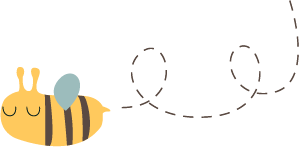 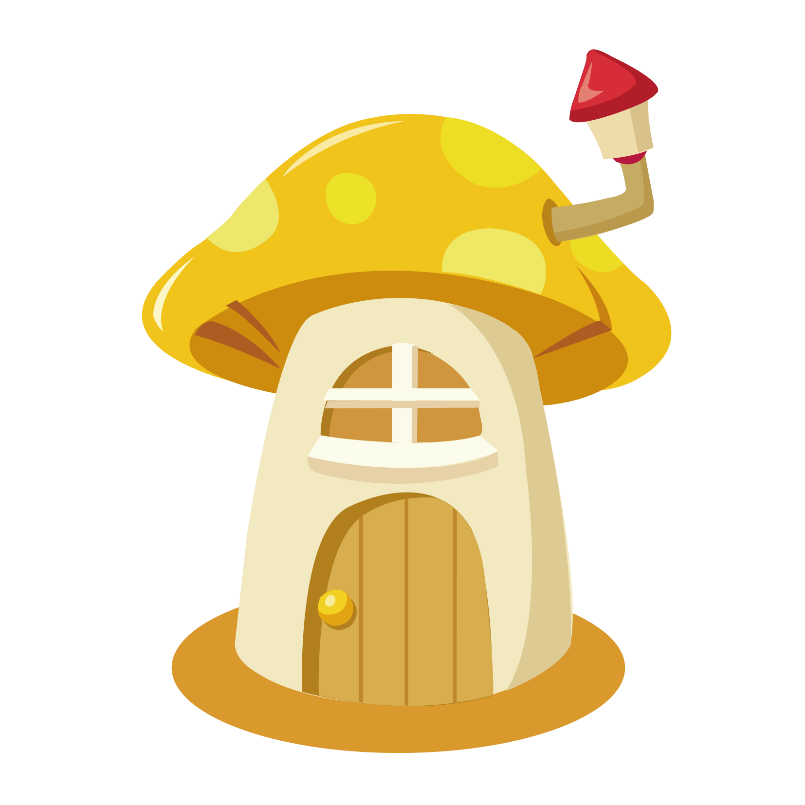 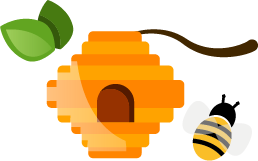 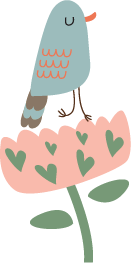 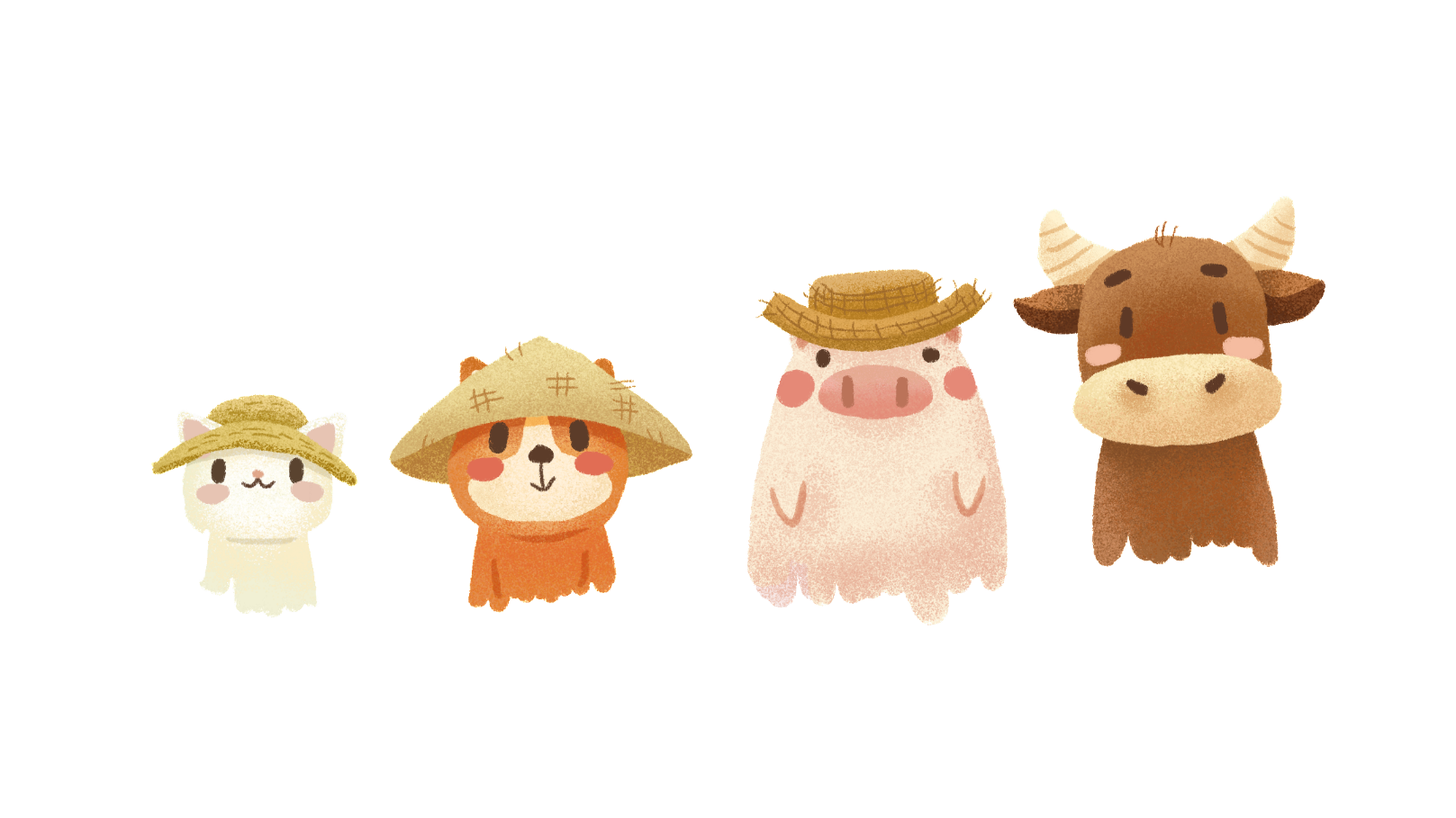 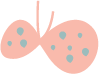 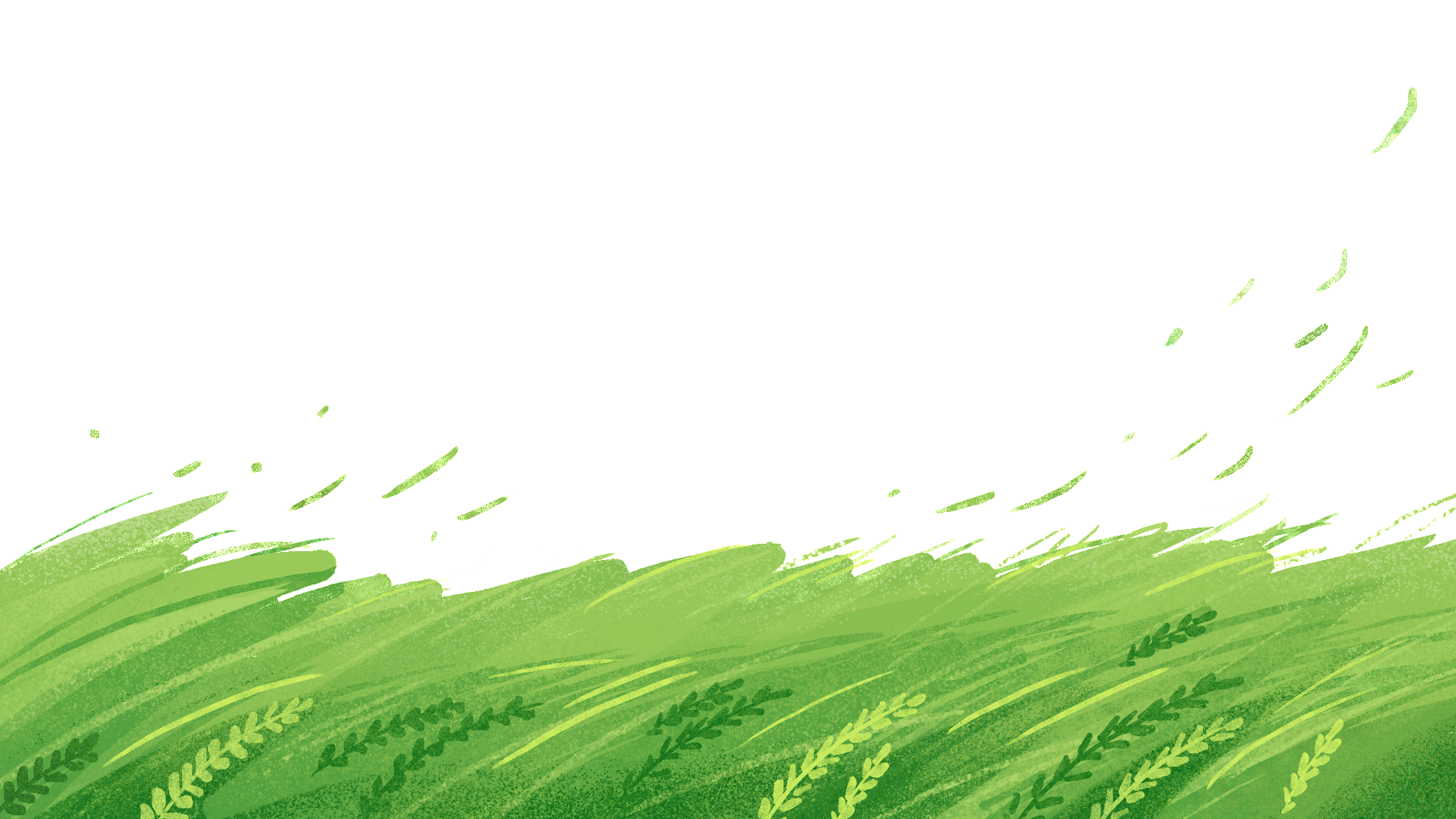 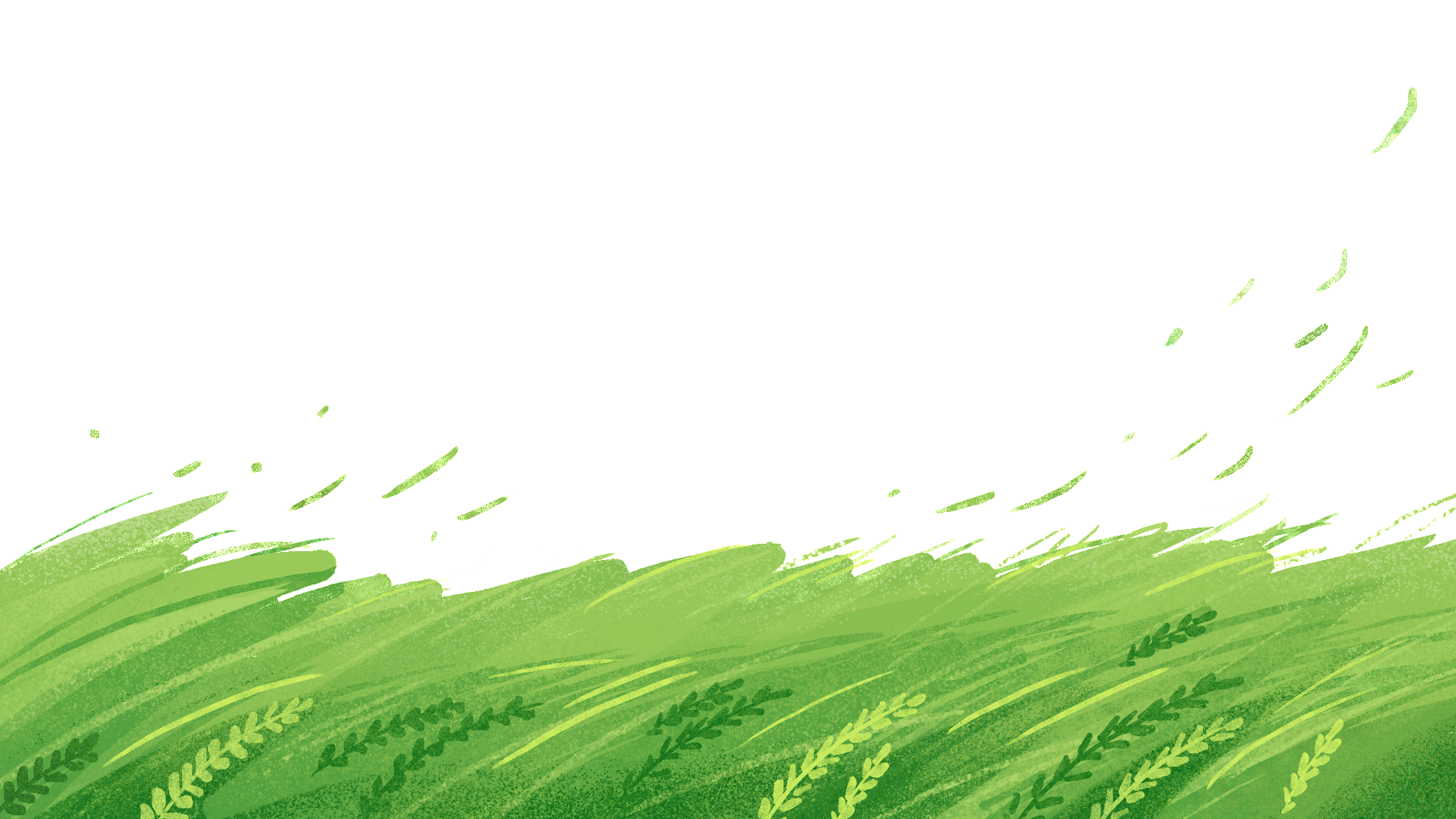